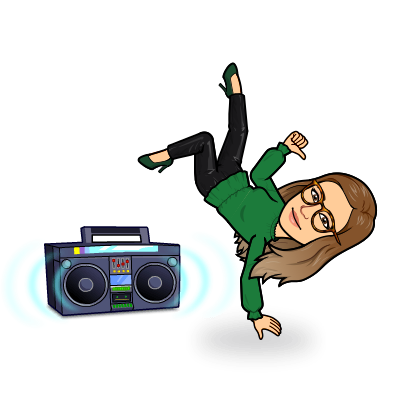 Polepšajte in popestrite si dan s plesom.
Učiteljica Nina